УНК УМВД России по Оренбургской области
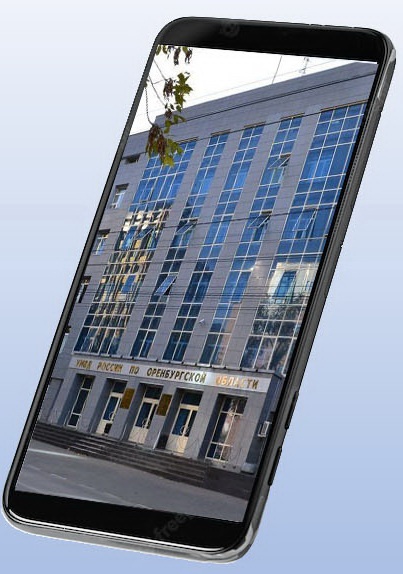 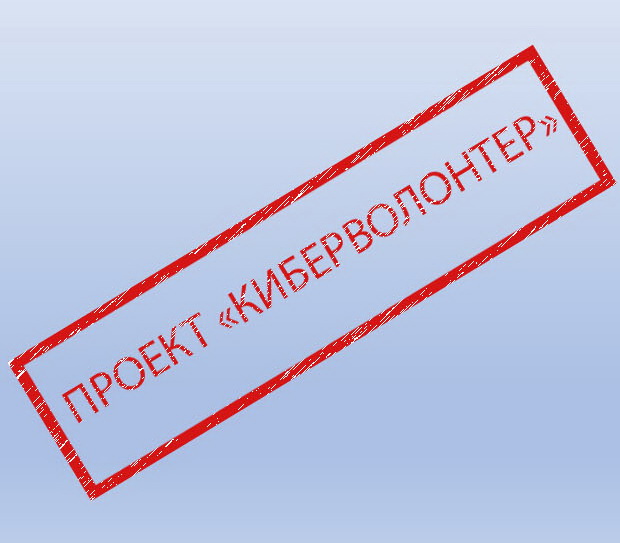 УЧАСТНИКИ ПРОЕКТА
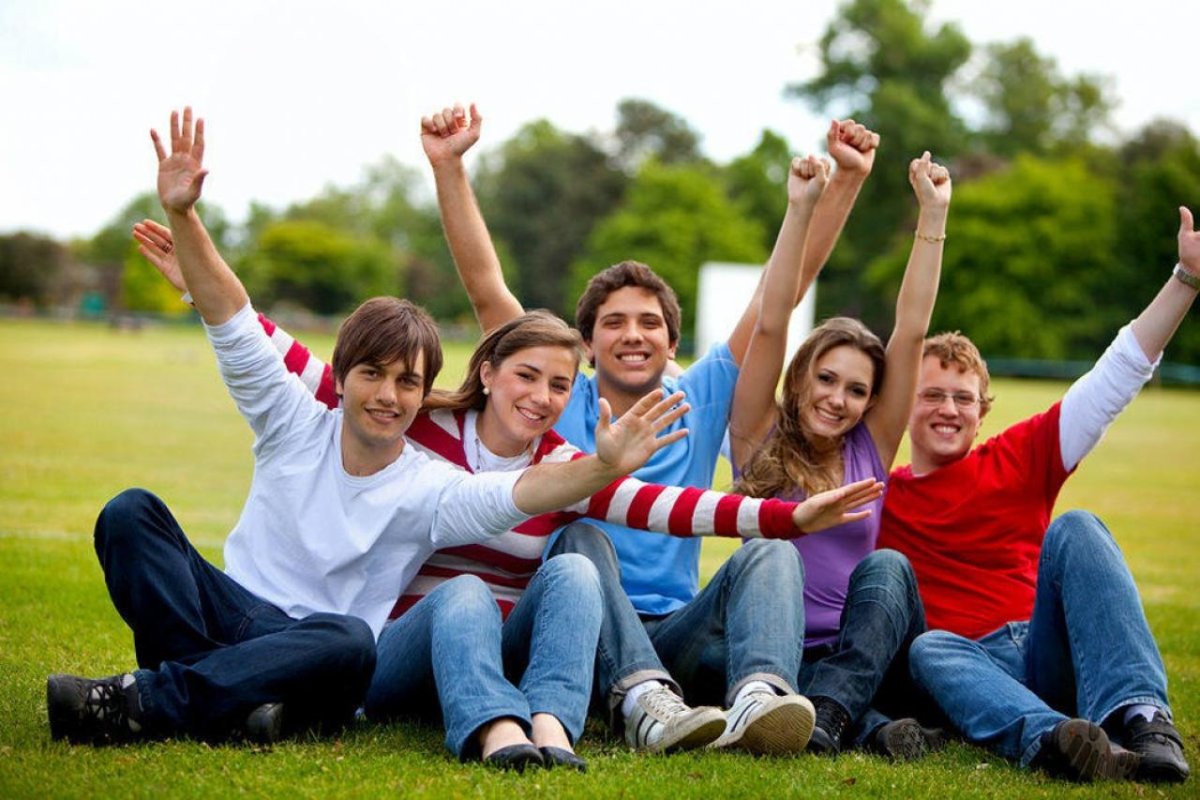 МОЛОДЫЕ ЛЮДИ
В ВОЗРАСТЕ
ОТ 18 ЛЕТ
С АКТИВНОЙ ГРАЖДАНСКОЙ ПОЗИЦИЕЙ
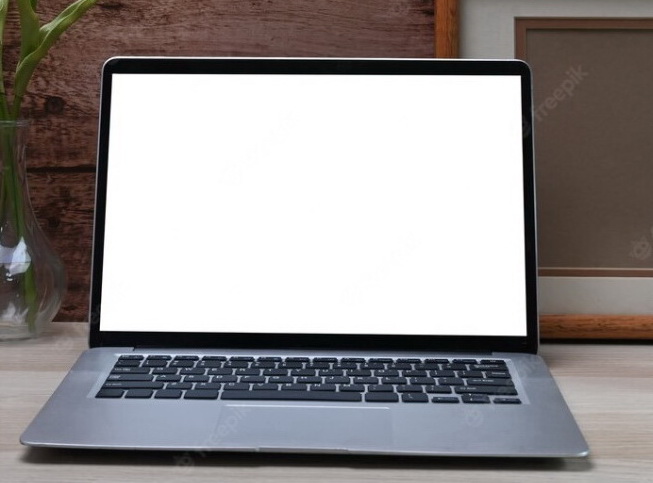 Основные направления работы проекта:
1. Мониторинг сети «Интернет»
2. Выявление «трафаретной» рекламы наркотиков
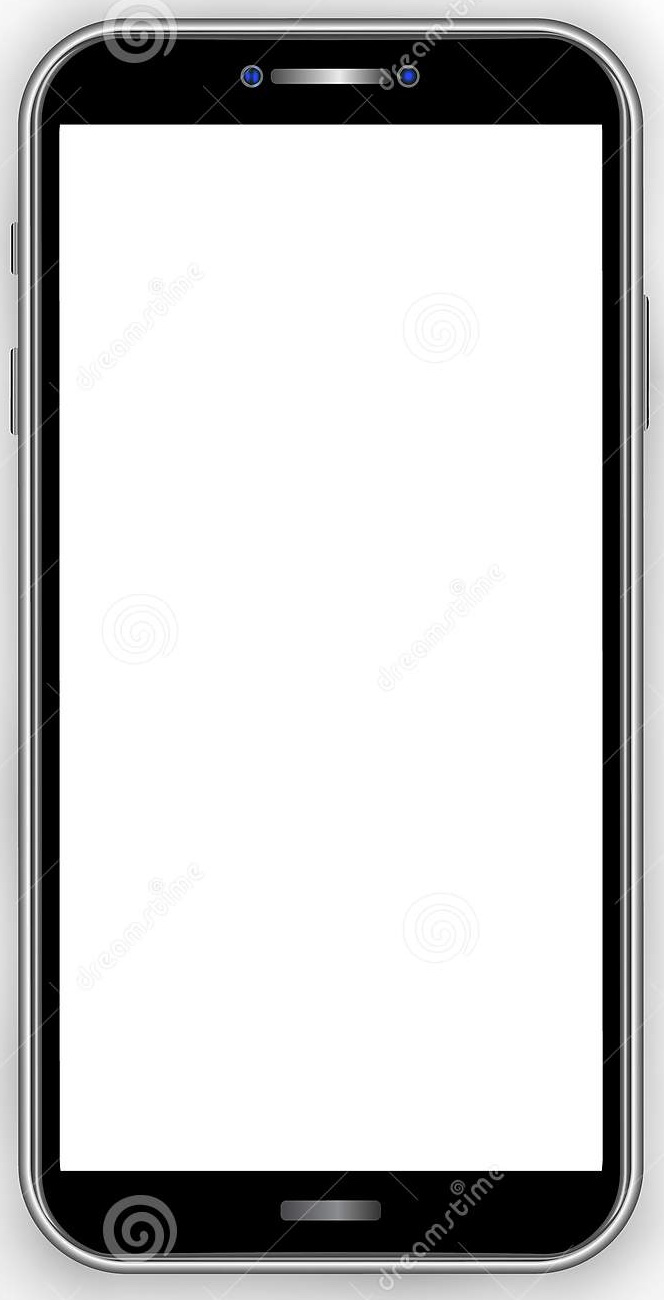 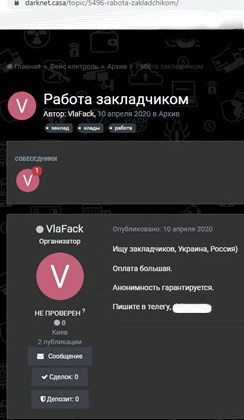 - выявление сайтов, сетевых страниц в
социальных сетях, содержащих информацию
о незаконной продаже, пропаганде, способах
и методах разработки, изготовления и использования
наркотических средств и психотропных веществ.
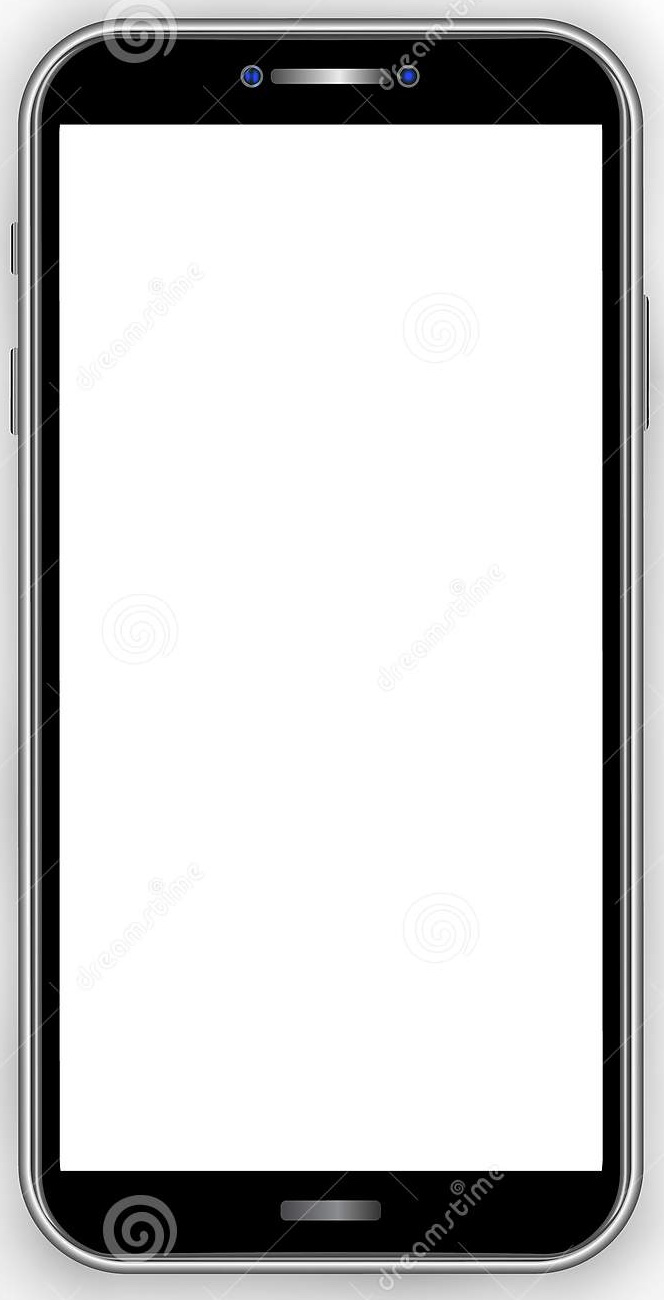 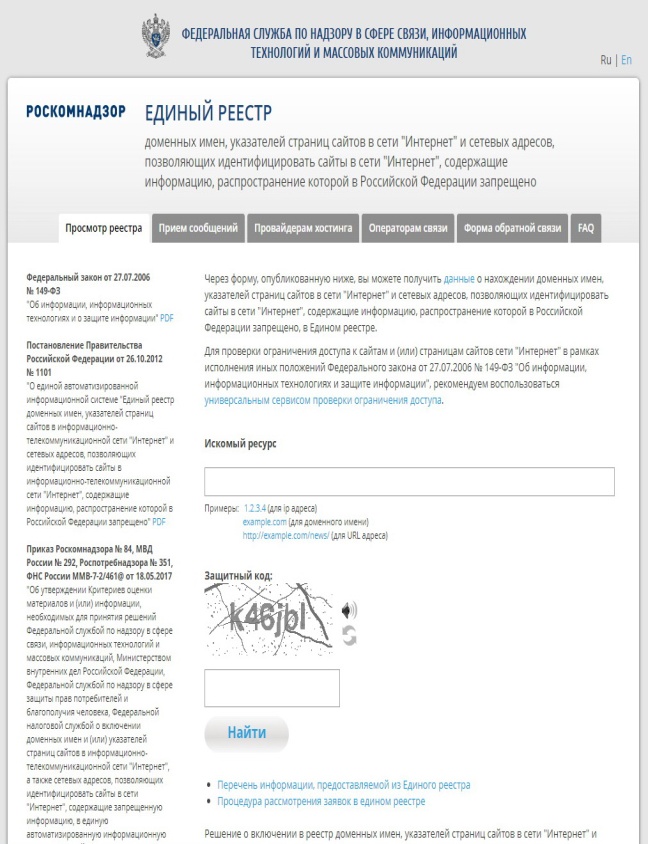 Последующая блокировка веб-ресурсов, содержащих противоправный контент на базе площадки «Роскомнадзор».
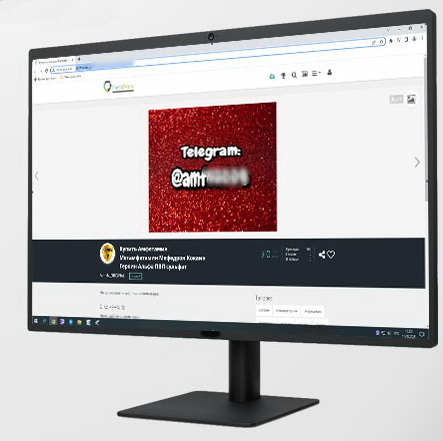 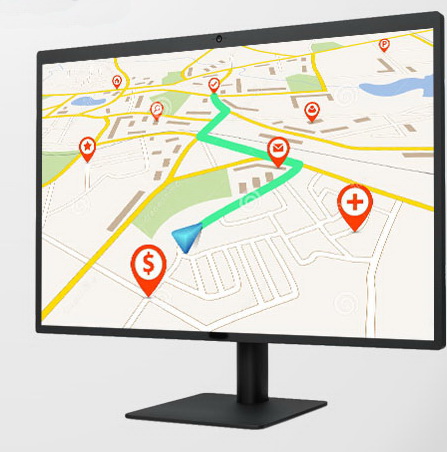 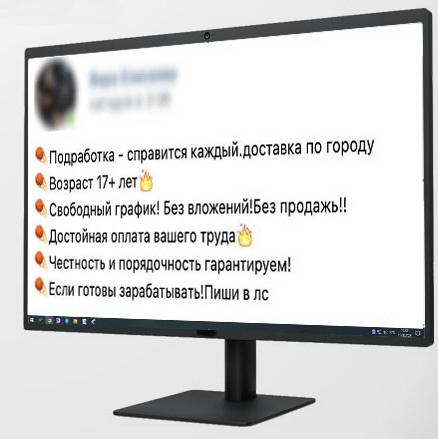 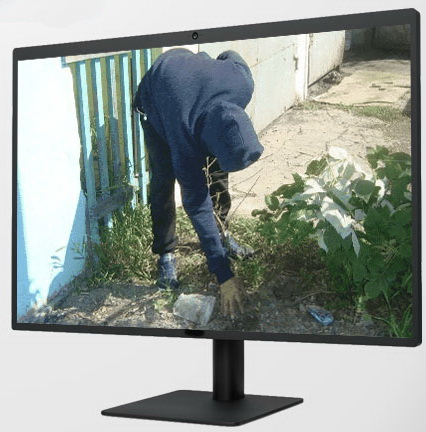 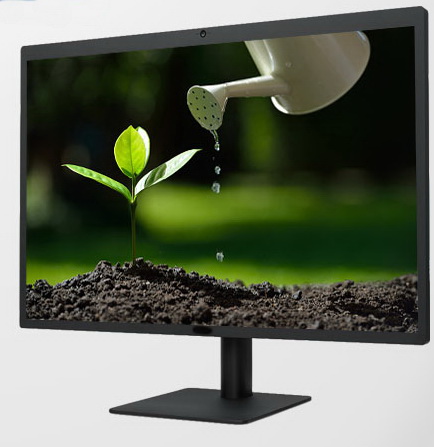 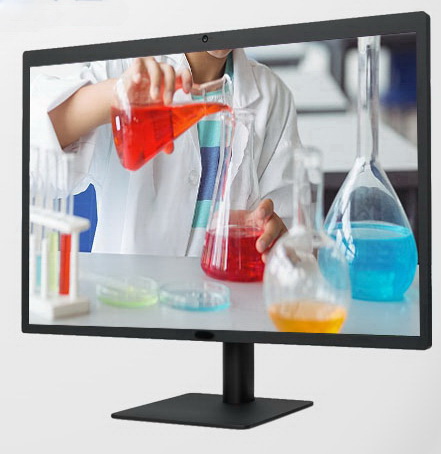 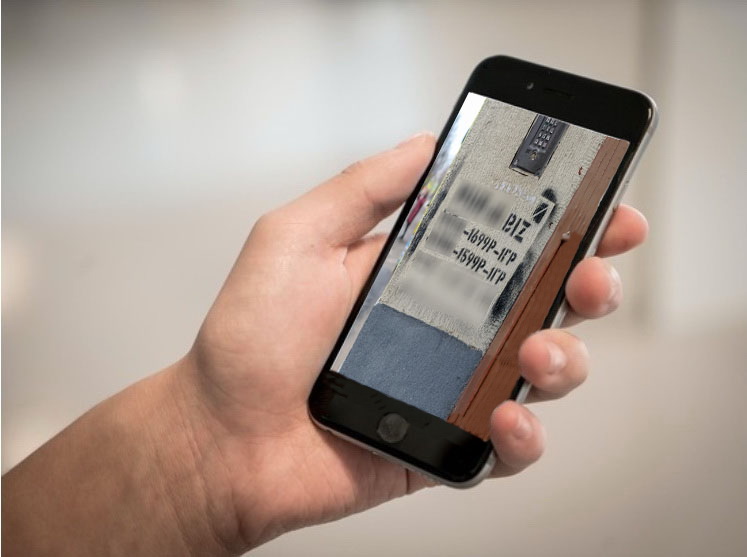 - выявление наружной рекламы наркотиков
на фасадах зданий и сооружений города
- фотофиксация и отправка представителю УНК
для последующего уничтожения надписи.
Совместные рейдовые мероприятия  по выявлению и уничтожению надписей с рекламой наркотиков
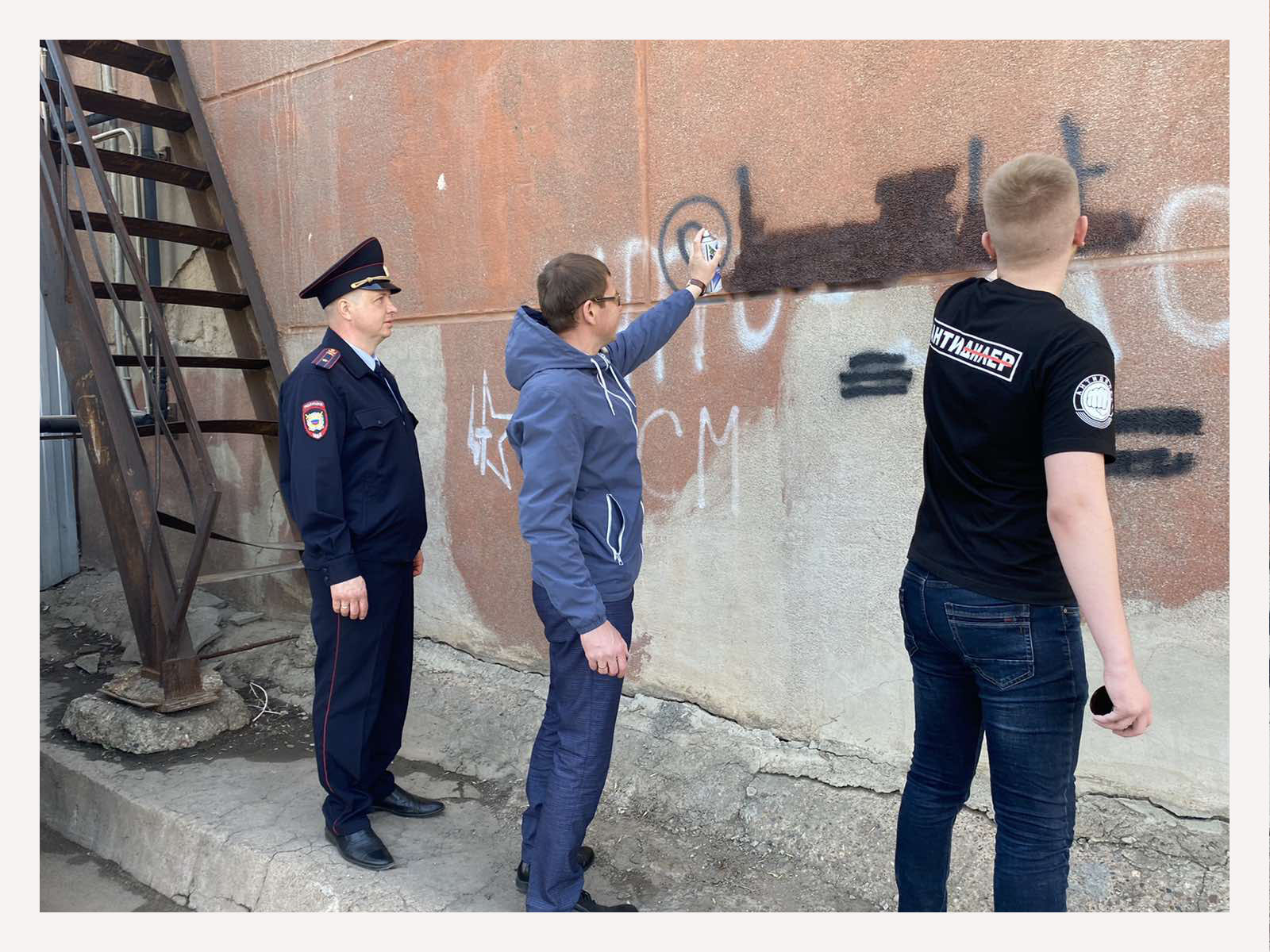 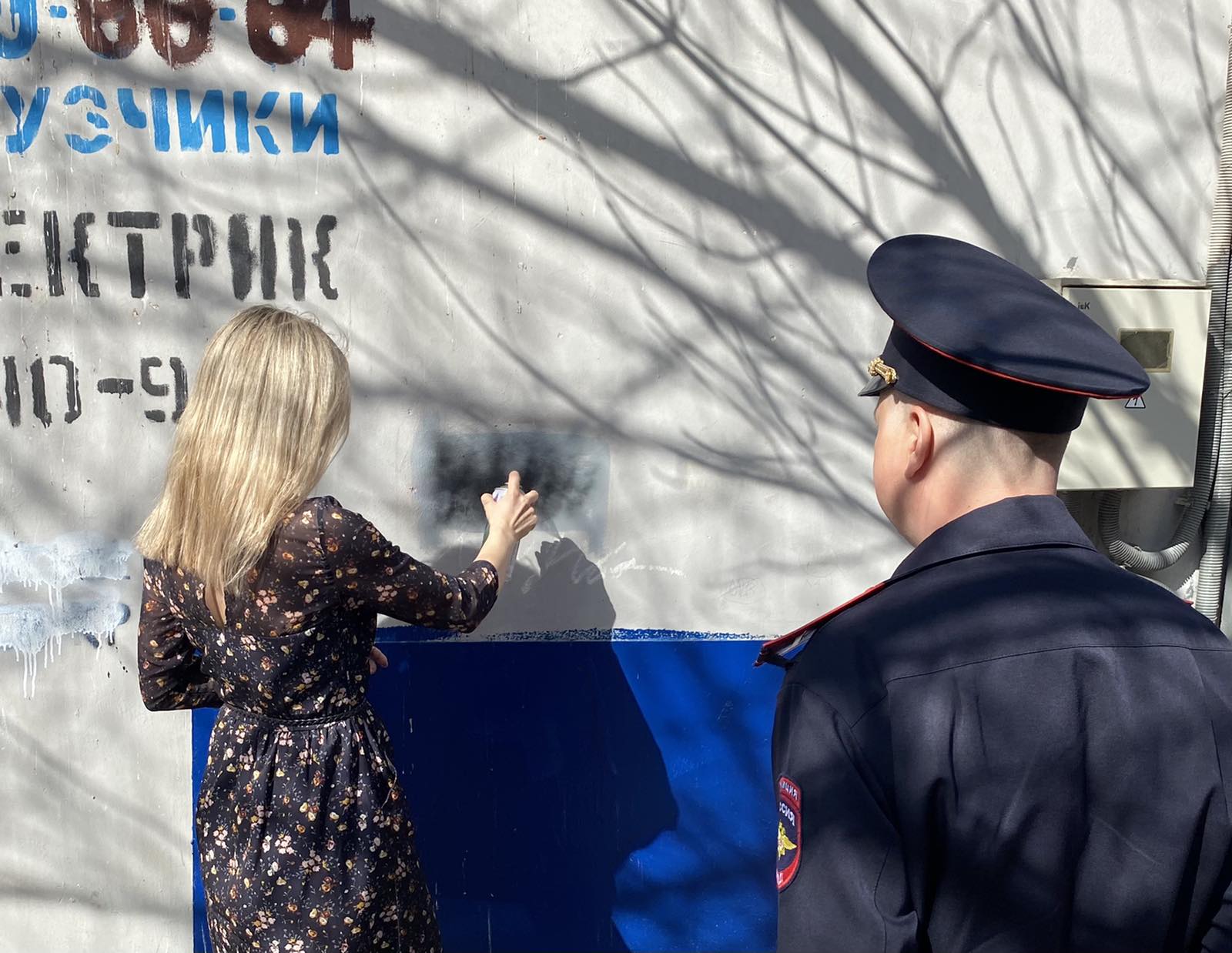 Контактная информация:
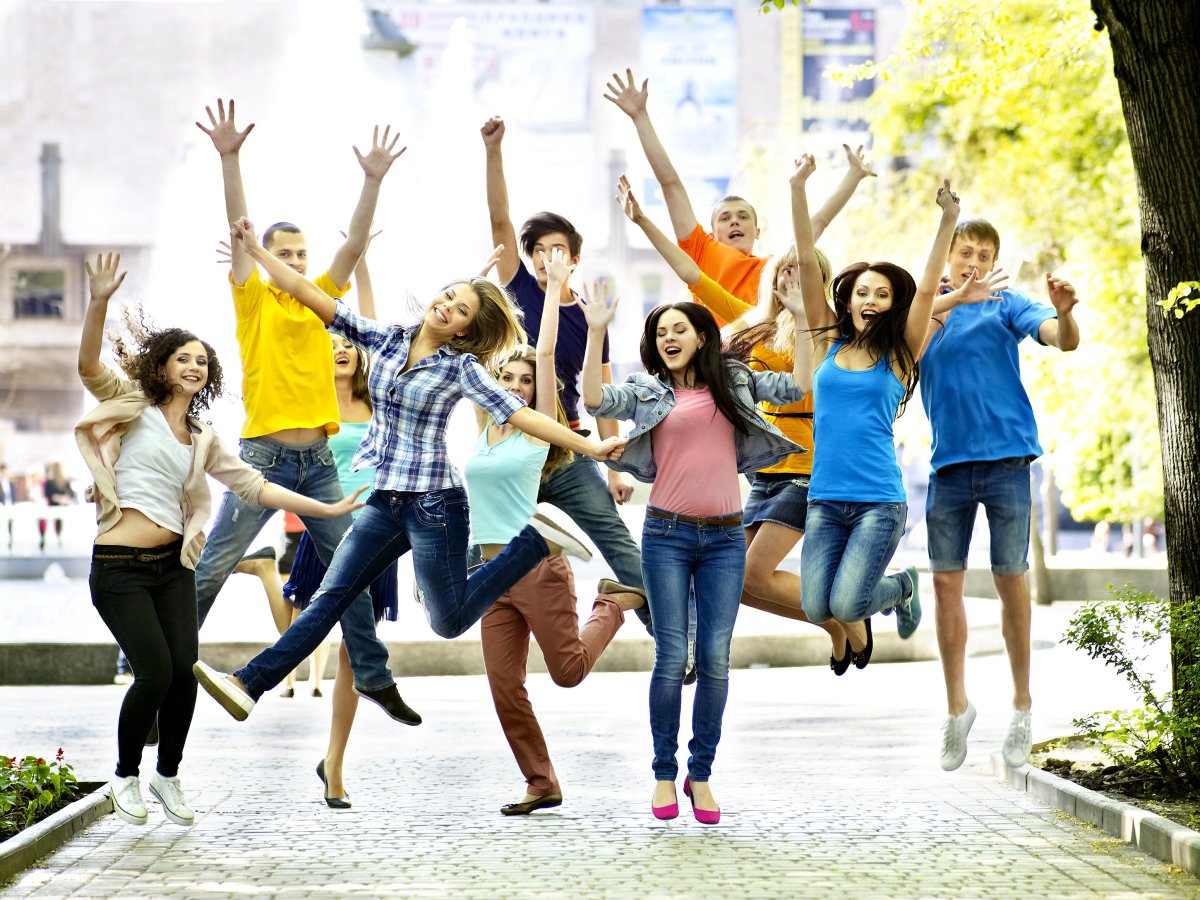 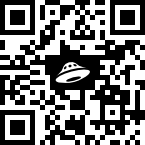 Тел.: 79-53-01
Email:
unk156@yandex.ru